WP 9: Items for Discussion
Photo

Deliverables

Poster for ICNS

Feedback on “industry day”

AOB
WP 9: Items for Discussion
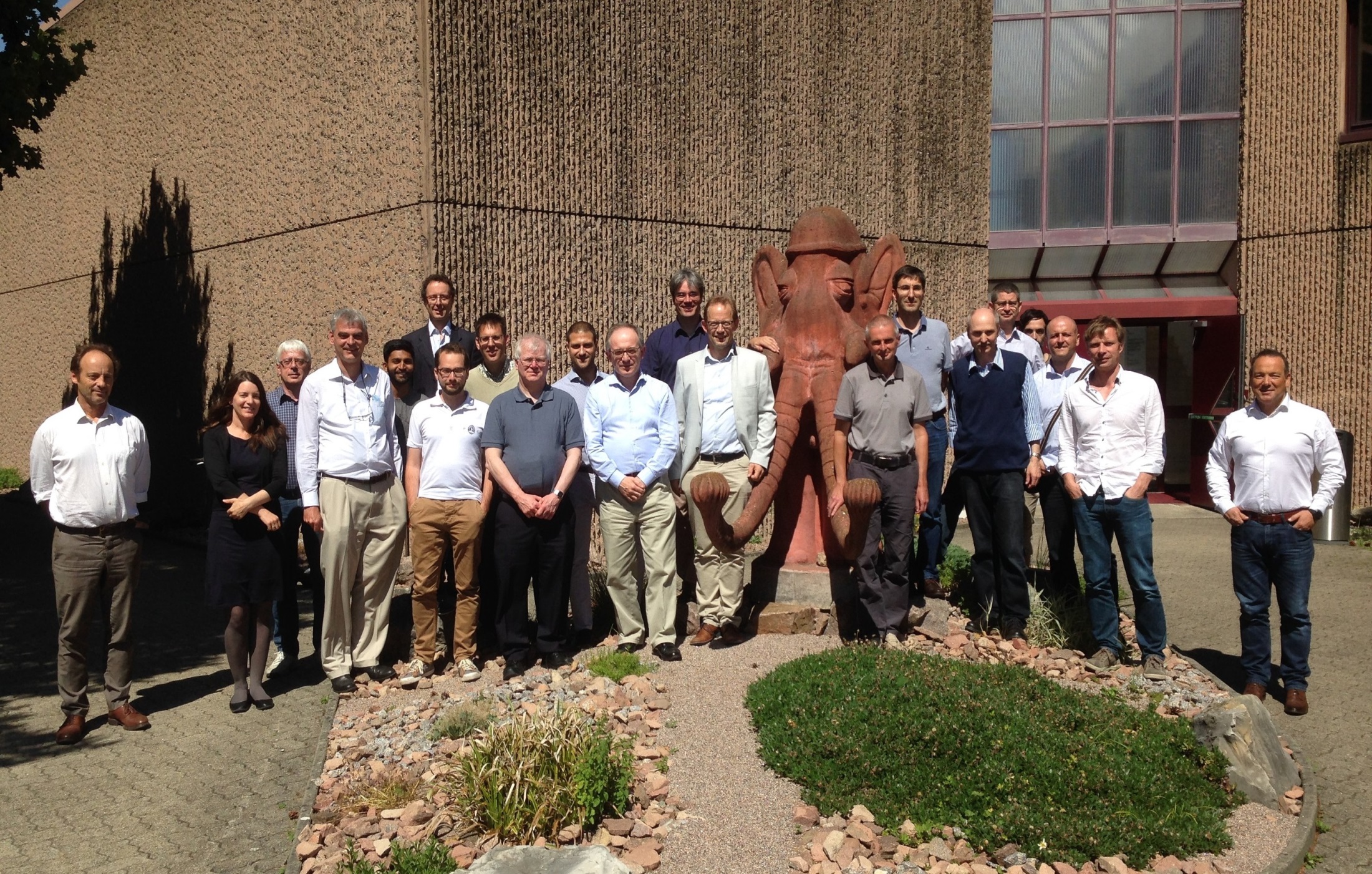 WP 9: DELIVERABLES
WP 9: Actions
Is anyone going to ICNS in Korea?

SINE 2020 to display posters of RTD activities at ICND
I can make a poster and circulate it for comment based on our 18 m report
Anyone available to present it

Feedback on our industry day

Was it useful?
How shall we follow it up?  Short report – ask industry partners to comment?
Shall we make yesterday’s SINE 2020 slides available to everyone?
Would we like to have access to the industrial slides?

Do we want to do it again?
Start earlier, invite more industrial partners
More partners?  Does this mean a longer meeting
WP 9:  Actions
Date and venue of next meeting??

	5th WP meeting   Nov/Dec 2018?    VENUE?

	6th WP meeting and GA meeting Apr/May 2018   
	Venue Poss Delft or Parma

	7th WP meeting ~  Nov 2018   Venue? 

	8th WP meeting and GA meeting ~  Apr  2019

	Project finish 30th  Sept 2019